The POSITIVE study
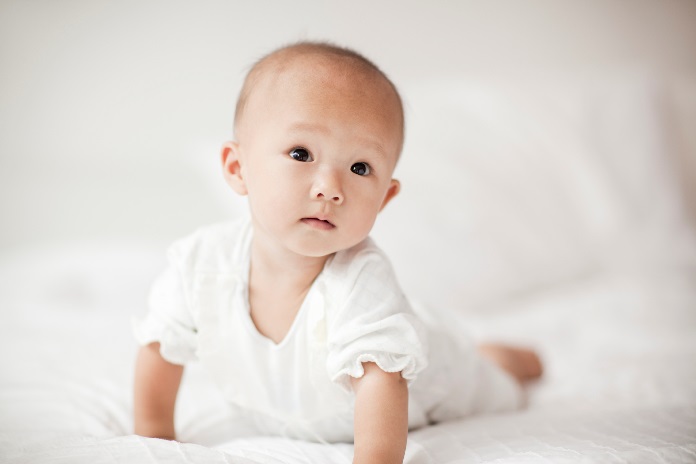 A large international research effort coordinated by

International Breast Cancer Study Group (IBCSG) worldwide

ALLIANCE for Clinical Trials in Oncology in North America

under the umbrella of the Breast International Group (BIG) http://tinyurl.com/positivetrial
Are you a breast cancer patient who wishes to have a baby?
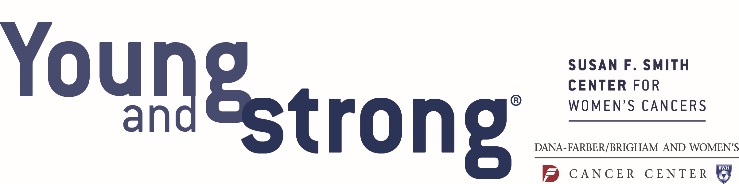 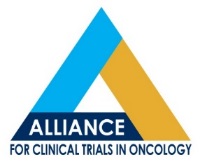 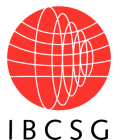 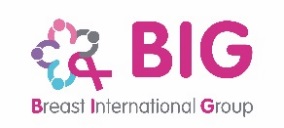 How
Who can take part in the study
After the treating oncologist ensures the woman meets the inclusion criteria and consents to participate in the study:
Step 1: A three-month break in treatment before attempting conception
Step 2: Up to a two-year treatment pause to allow for potential conception, delivery and breastfeeding
Step 3: Treatment resumption and completion of full duration of endocrine therapy
Study timeline
Pre-menopausal women with:
Hormone-sensitive early breast cancer 
Endocrine therapy for 18 to 30 months
42 years of age or younger at enrolment
Wish to interrupt endocrine therapy to attempt pregnancy
Why
Young breast cancer patients often face the disease before having addressed their family planning: they may not have time to wait for 5-10 years of treatment completion before considering pregnancy.
The best available evidence suggests that pregnancy after breast cancer does not increase a woman’s risk of developing a recurrence from her breast cancer and is safe for the baby. However, the available information was collected retrospectively, and a controlled prospective study is needed to confirm these results.
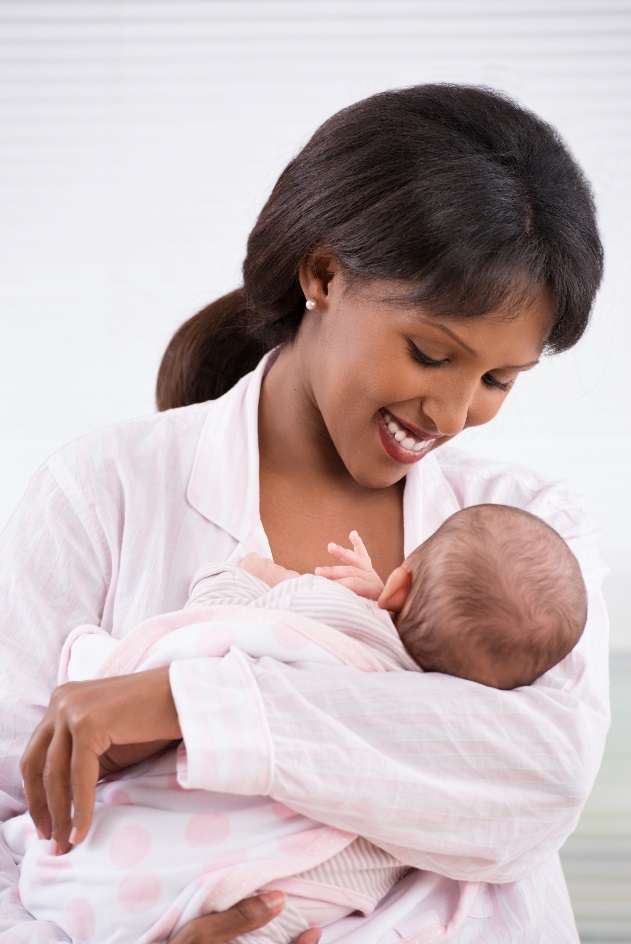 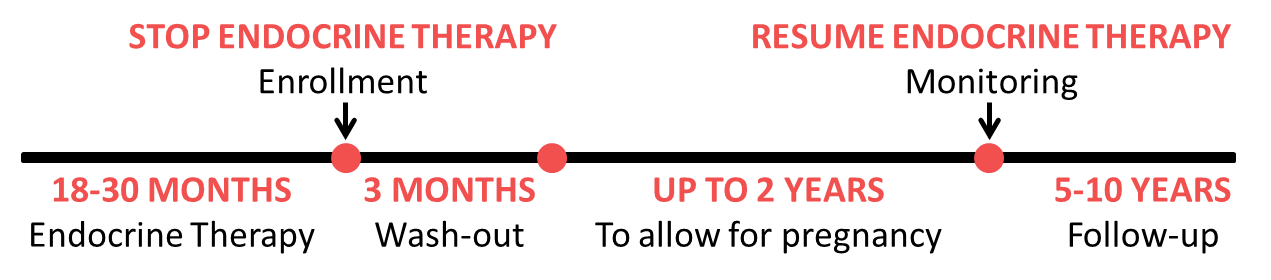 What
The POSITIVE study evaluates the safety of interrupting endocrine therapy for young women with hormone-sensitive breast cancer who wish to become pregnant.
At Dana-Farber Cancer Institute the POSITIVE study is conducted by Ann Partridge, MD, MPH
500 patients from centers around the world are expected to participate over a period of 4 years. Women will be followed for 10 years after the inclusion in the study.
For more information about the study please contact: 
Young & Strong Team 
Phone number: 1-888-814-3324
E-mail: youngandstrong@partners.org